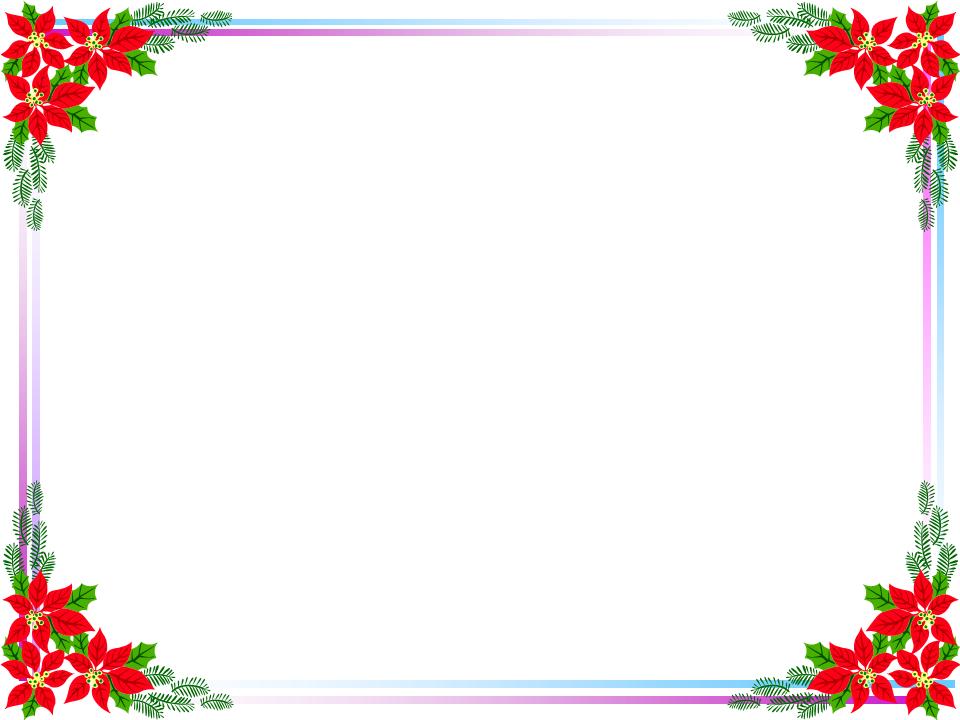 ỦY BAN NHÂN DÂN QUẬN LONG BIÊN
TRƯỜNG TIỂU HỌC ÁI MỘ B
MÔN: ĐẠO ĐỨC
LỚP 2
BÀI: QUÝ TRỌNG THỜI GIAN.
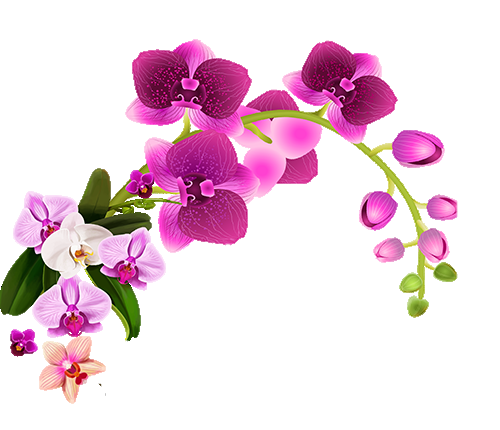 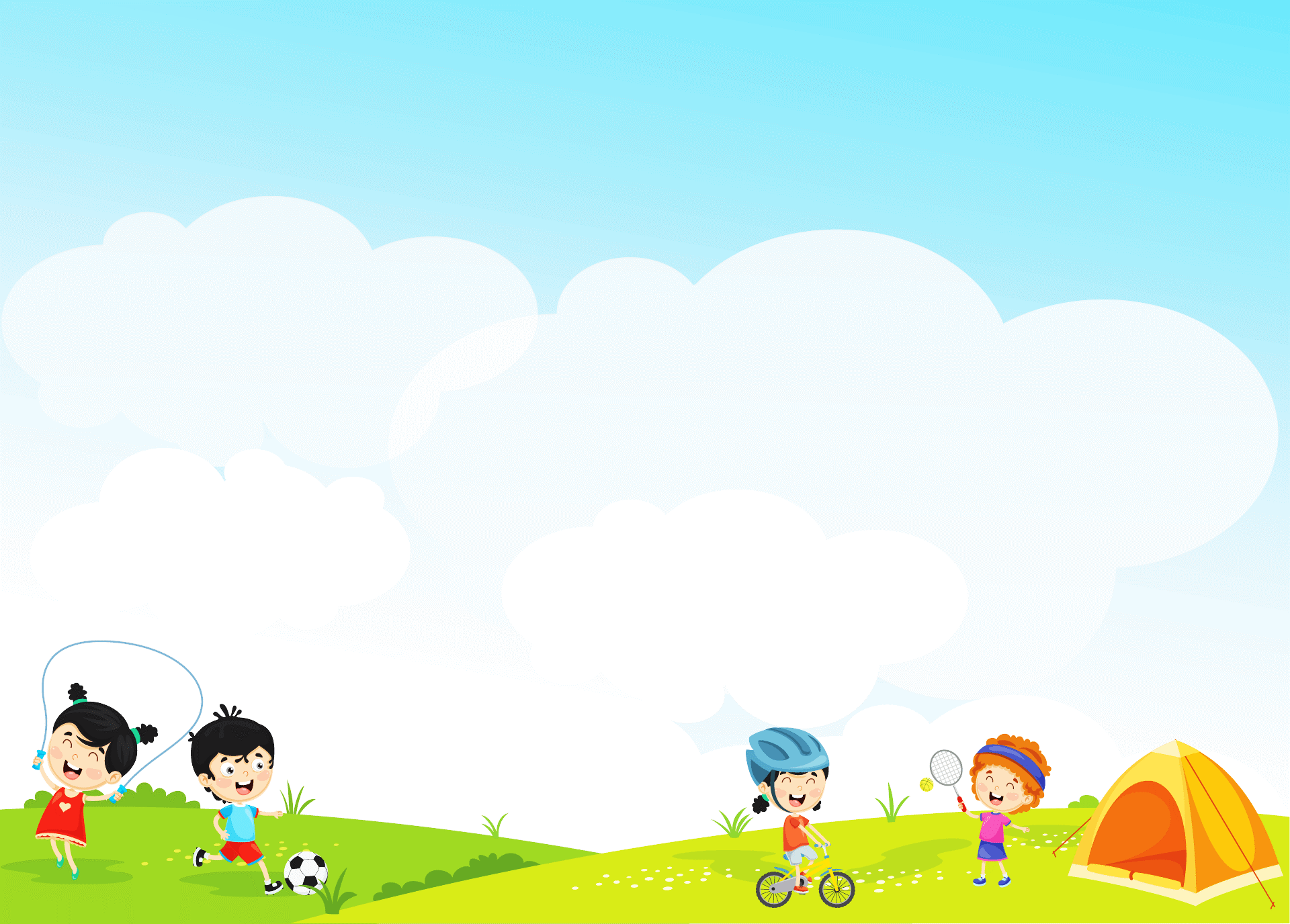 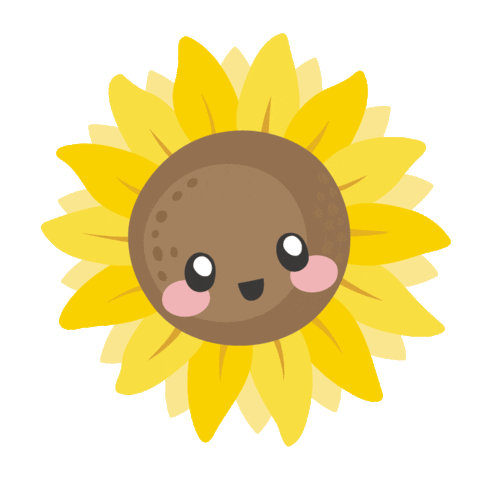 Baøi 
QUÝ TRỌNG THỜI GIAN
(Tieát 1)
LAN HƯƠNG
035.447.3852
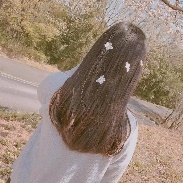 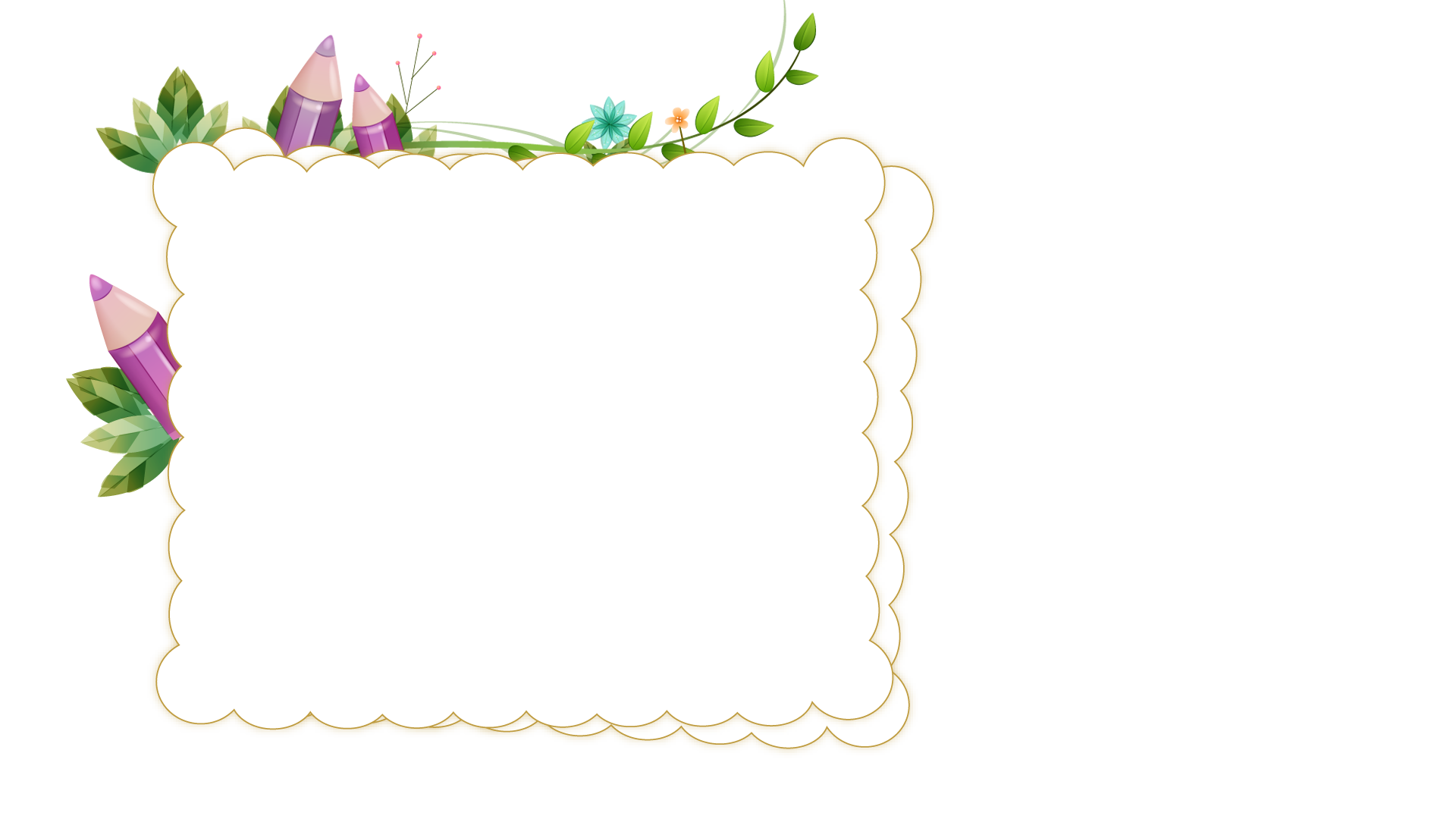 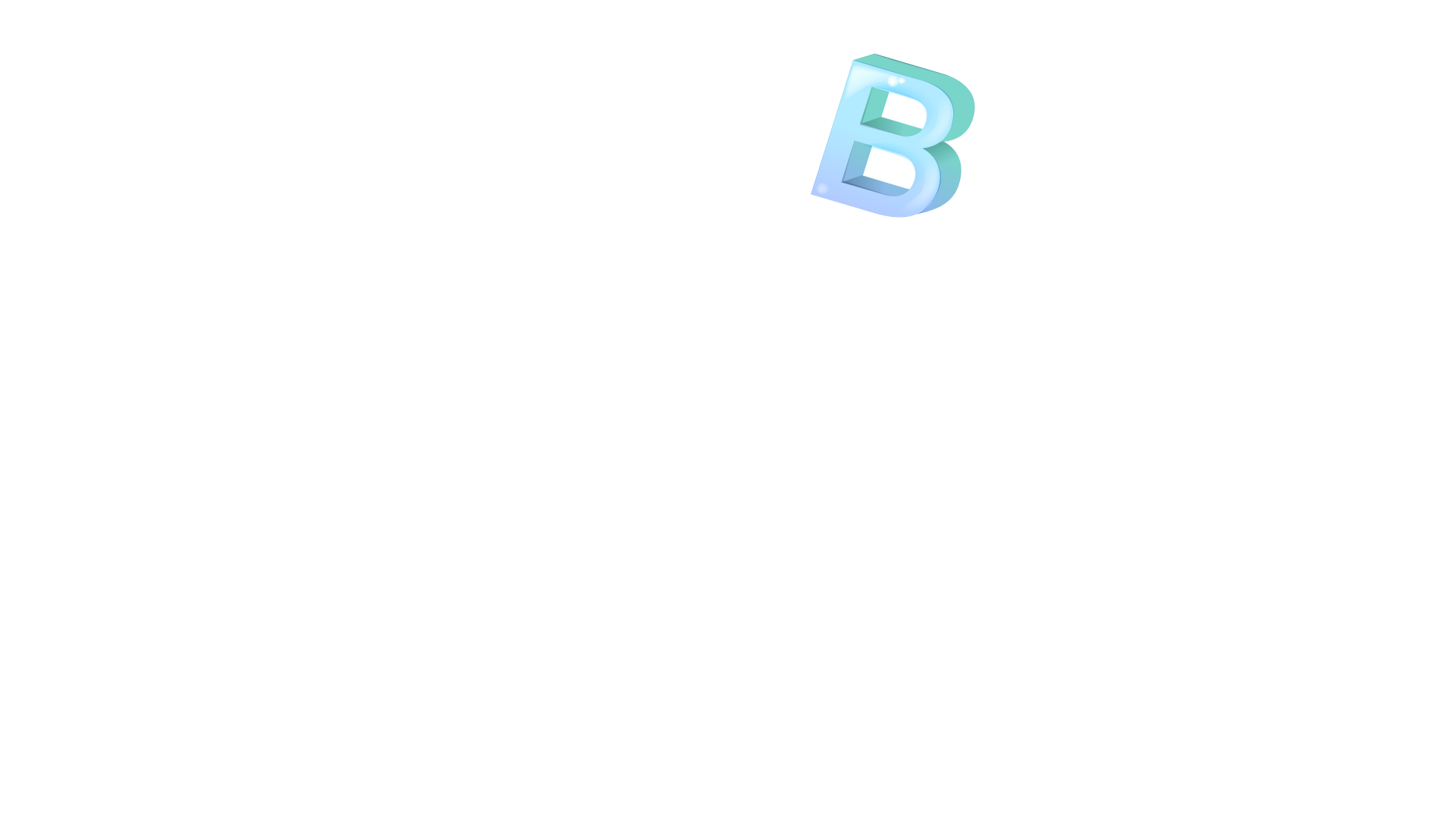 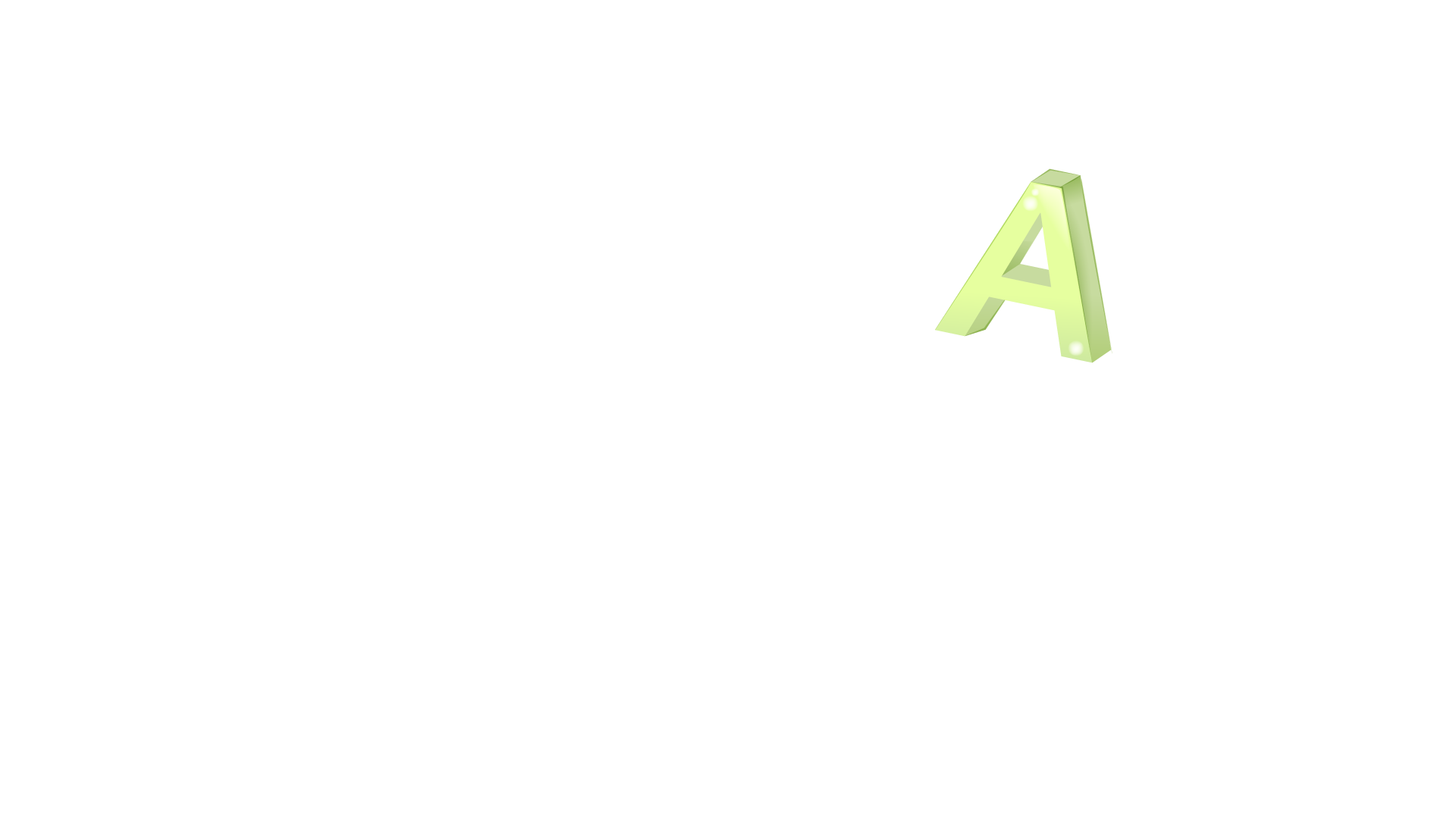 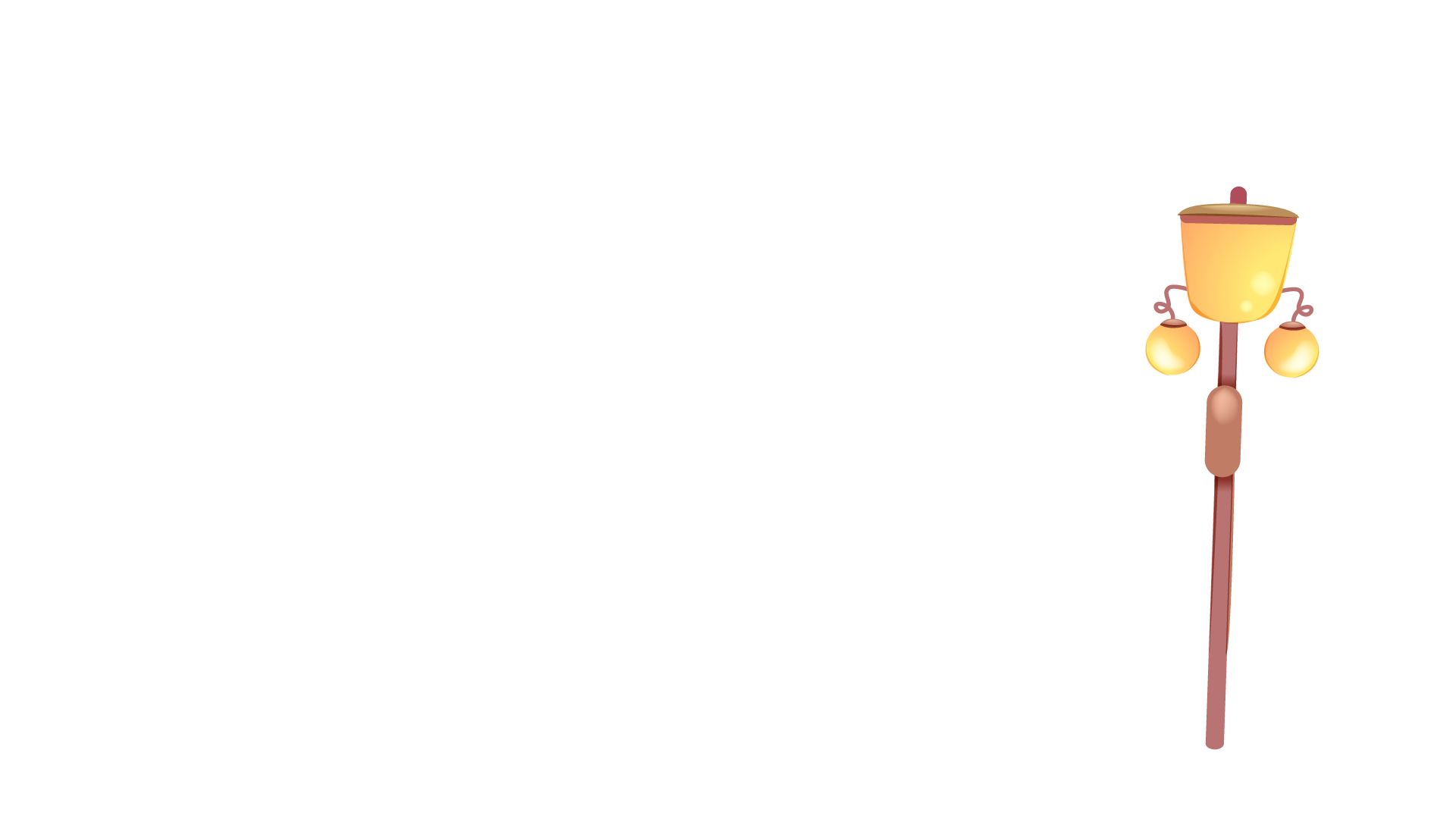 Khôûi ñoäng
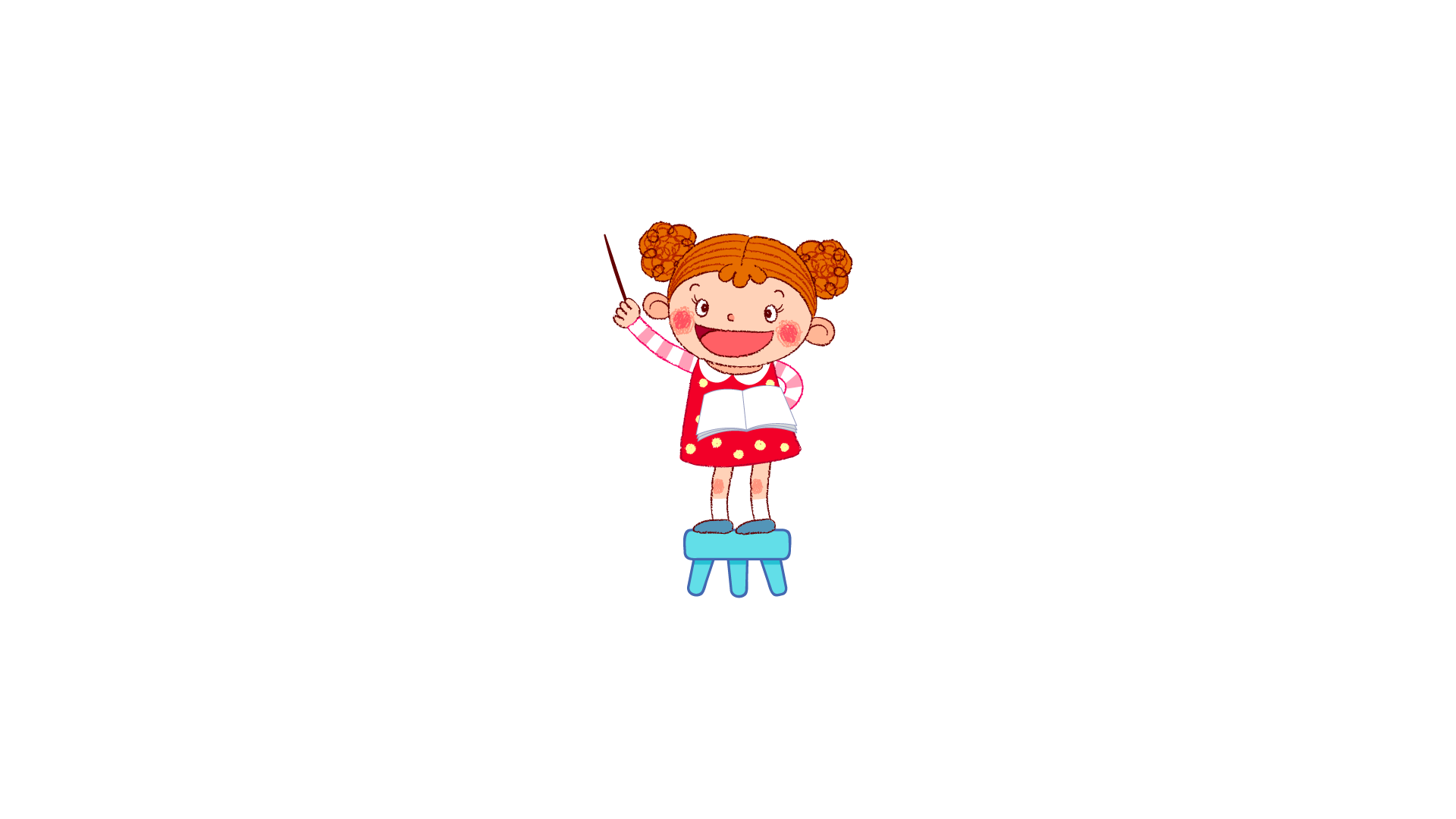 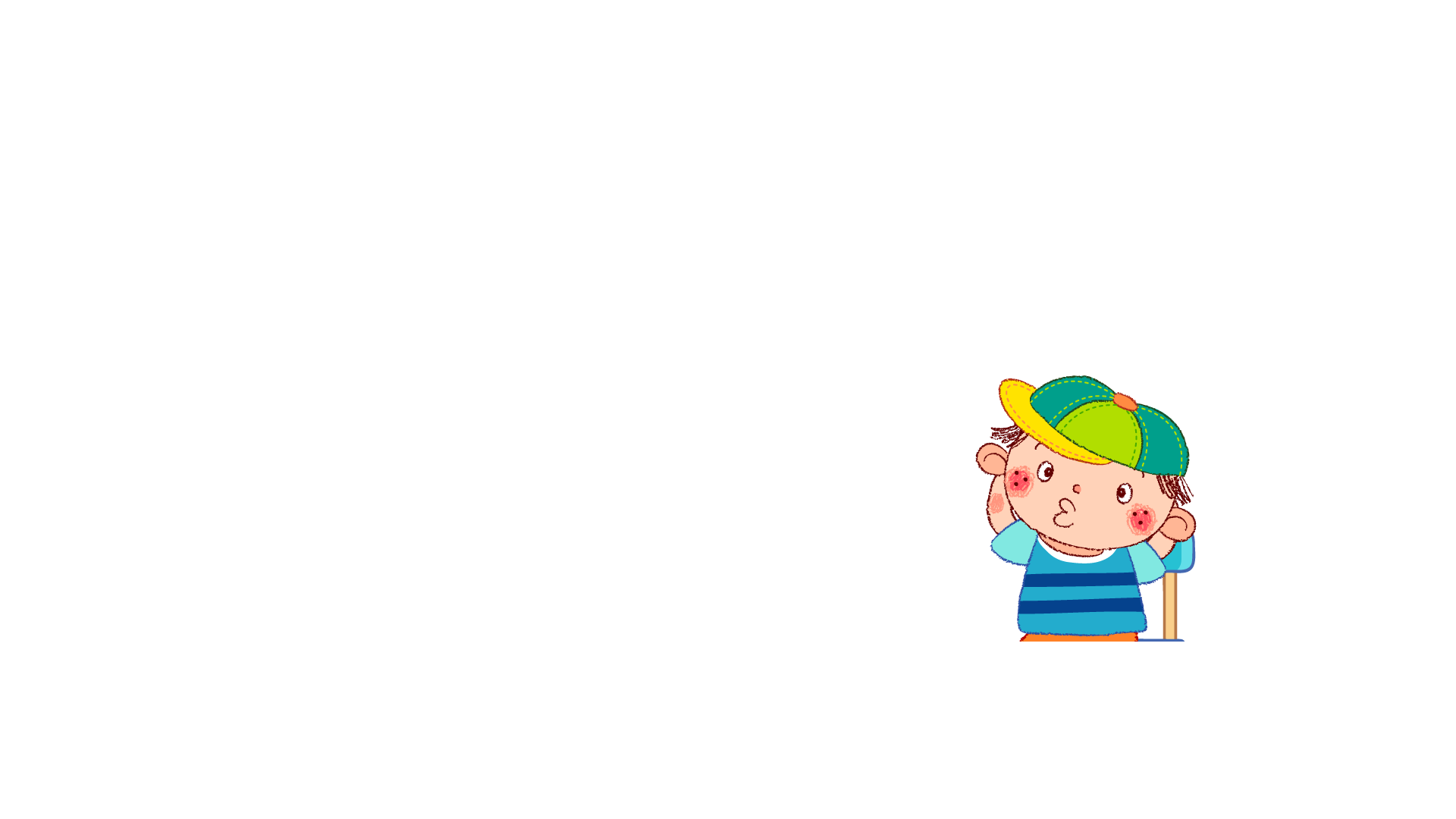 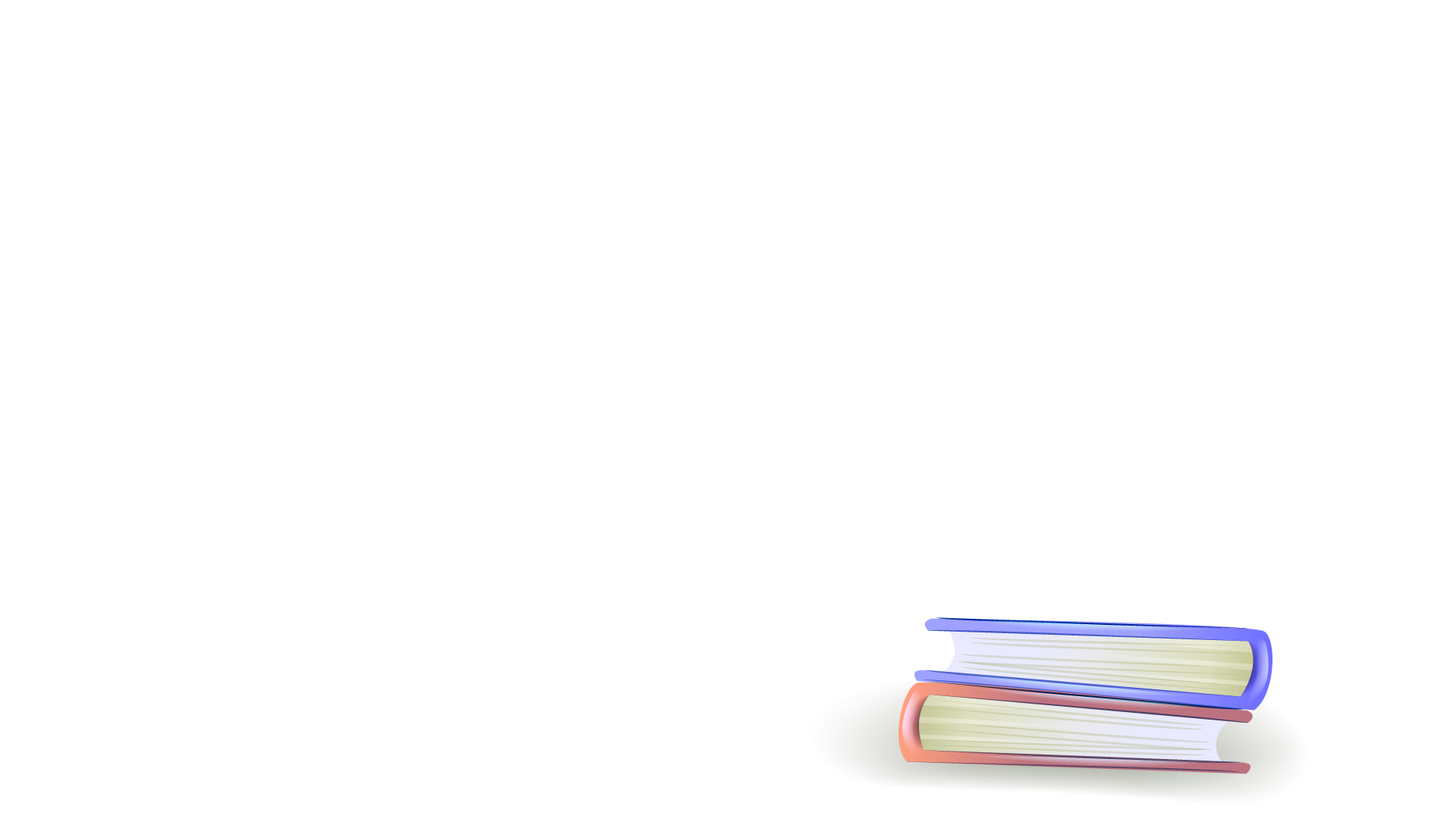 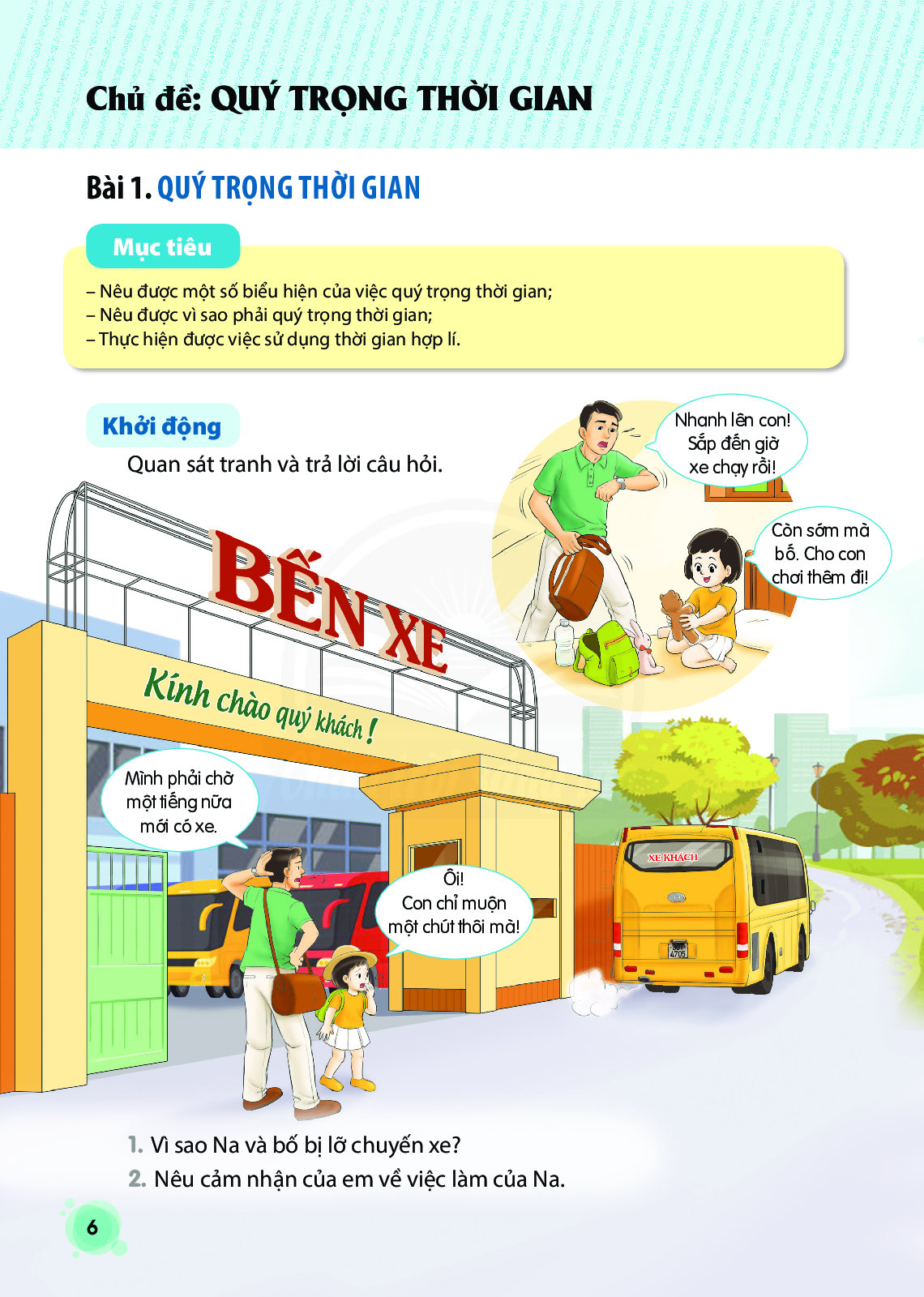 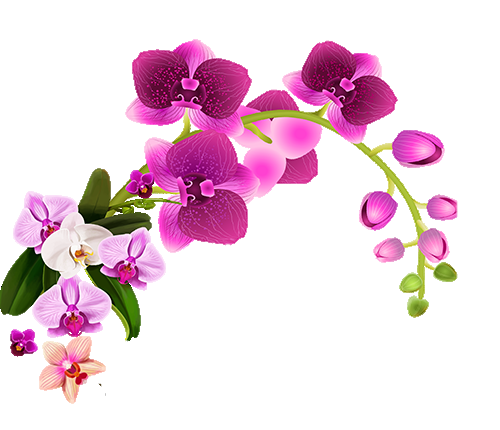 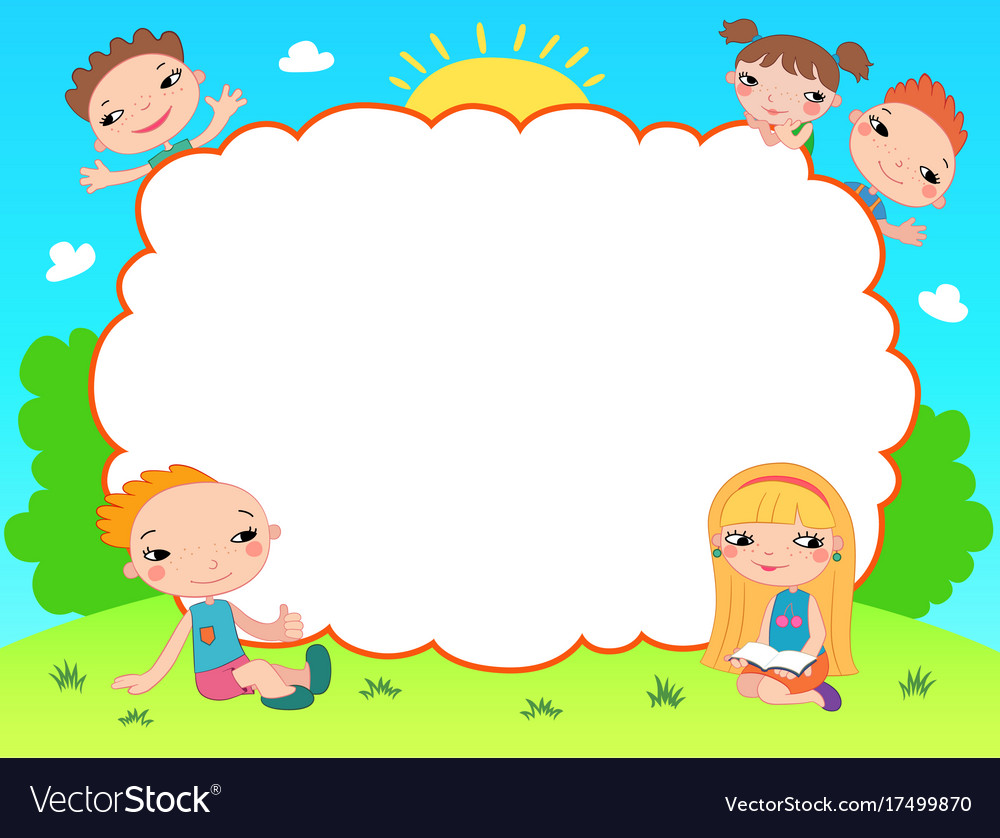 Thaûo luaän 
nhoùm 2
1. Vì sao Na bị lỡ chuyến xe?
LAN HƯƠNG
035.447.3852
2. Nêu cảm nhận của em về việc làm của Na.
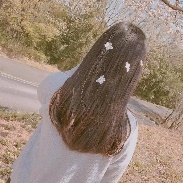 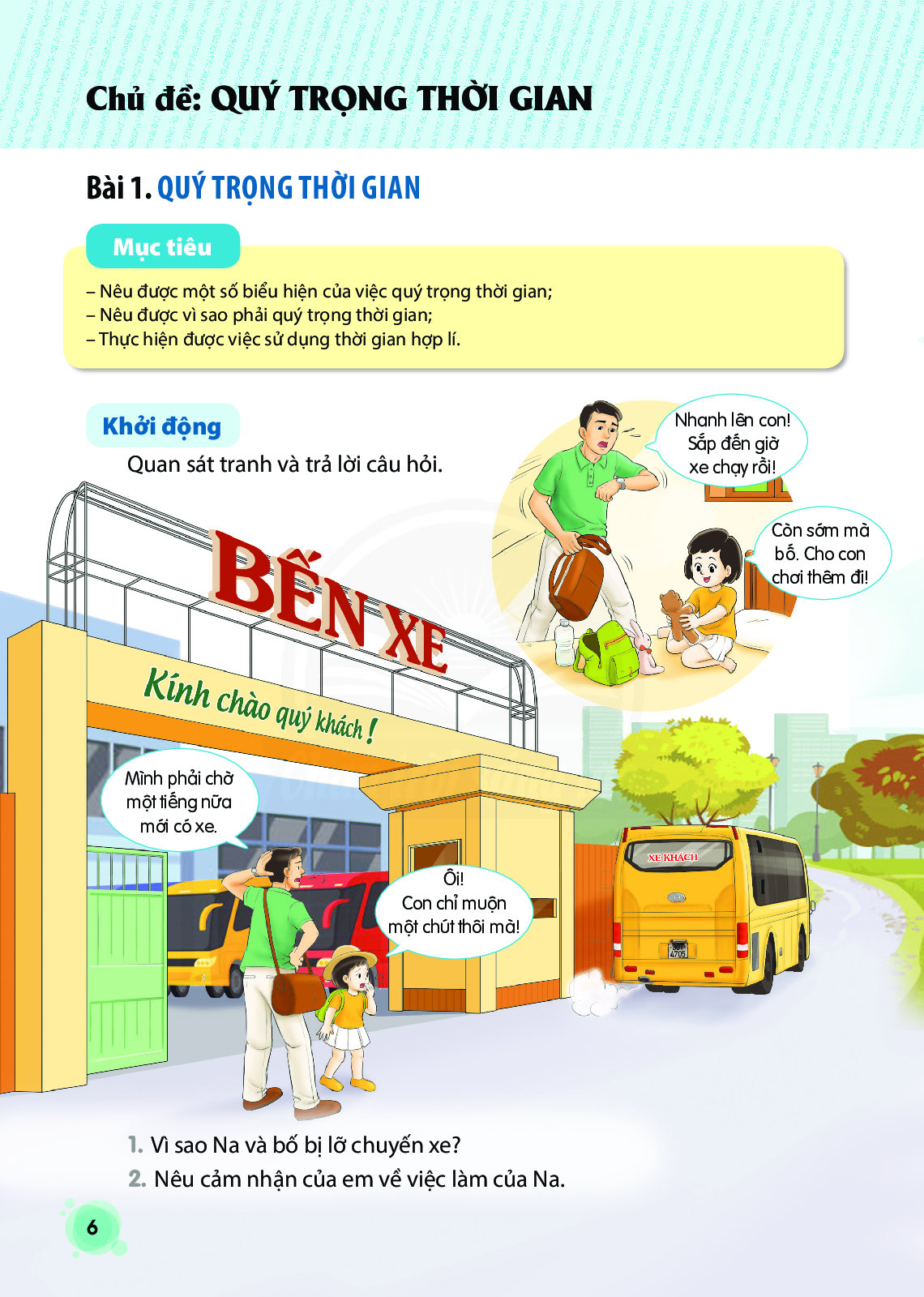 1. Vì sao Na bị lỡ chuyến xe?
Na bị lỡ chuyến xe vì mải chơi đồ chơi
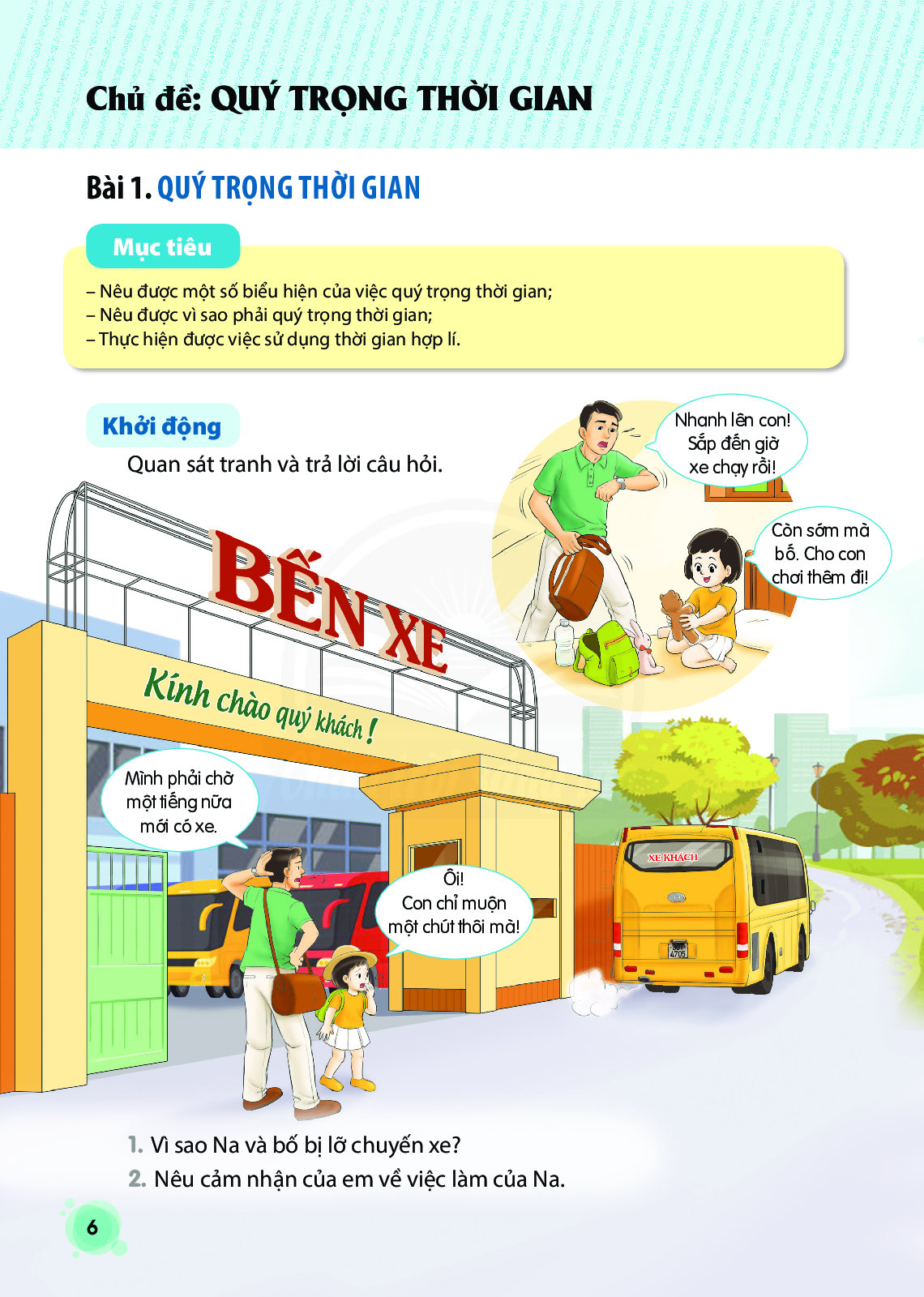 2. Nêu cảm nhận của em về việc làm của Na.
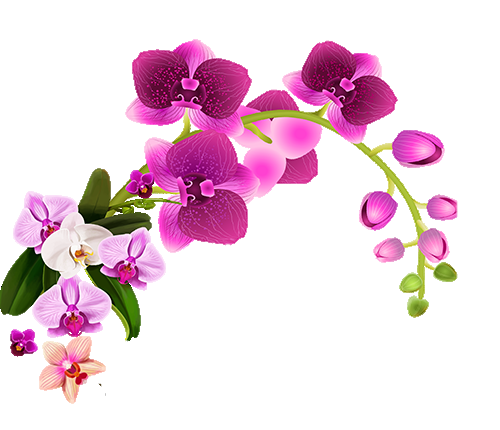 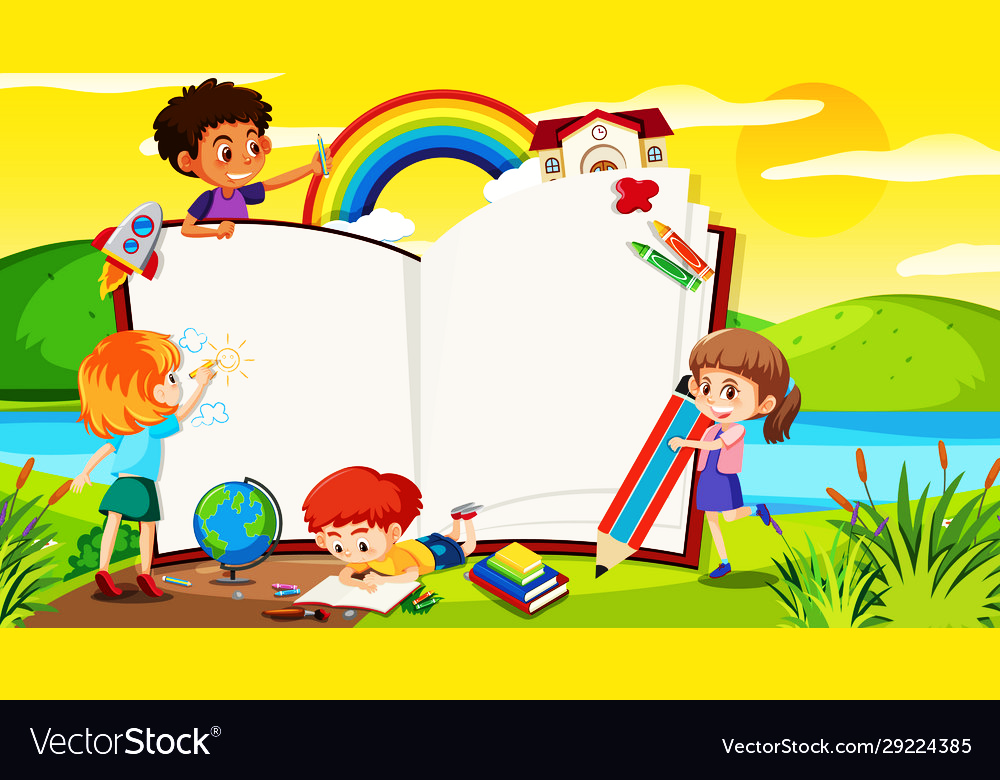 Kiến tạo 
tri thức mới
LAN HƯƠNG
035.447.3852
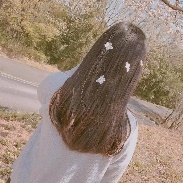 1. Bạn nào trong tranh biết quý trọng thời gian?
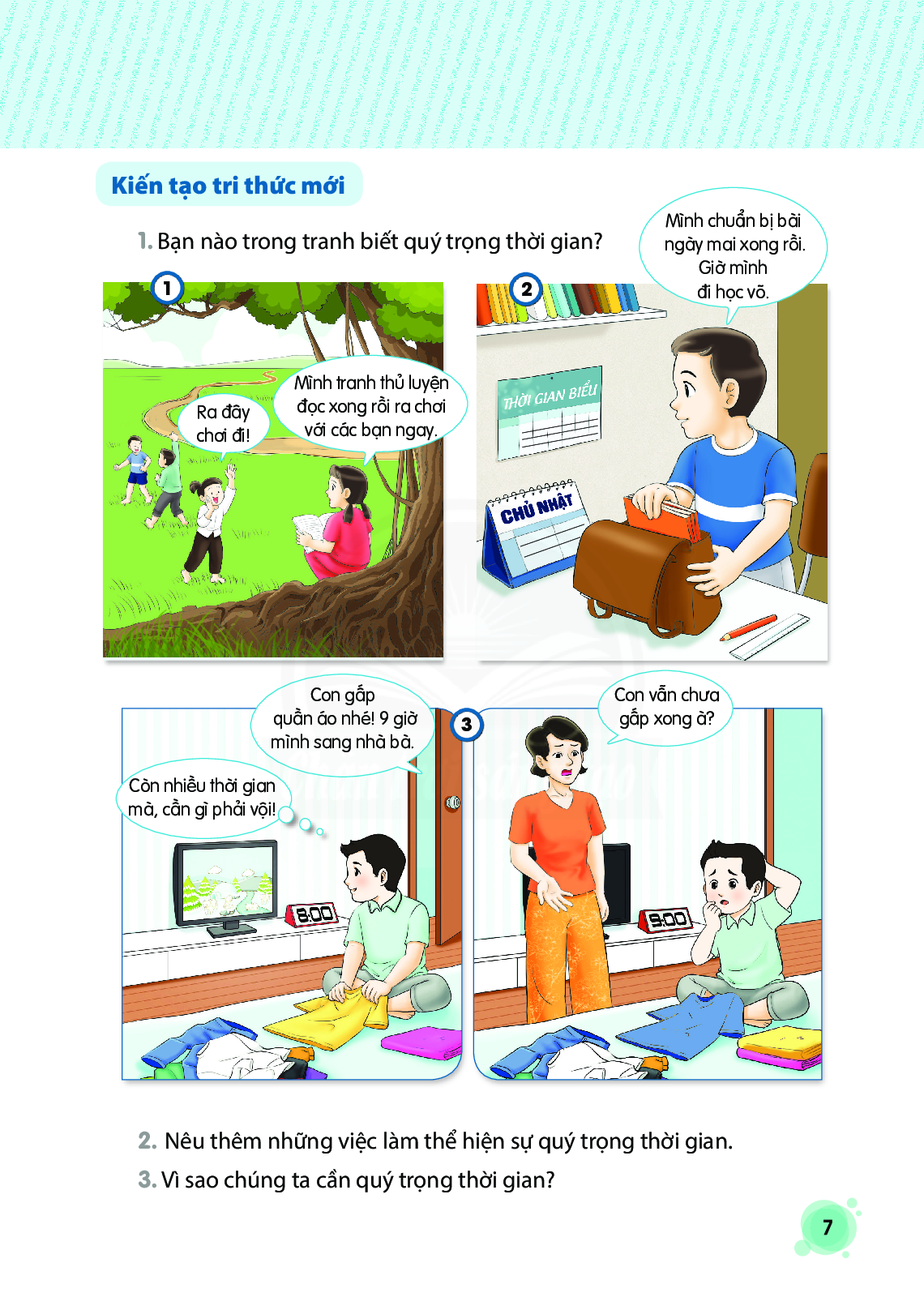 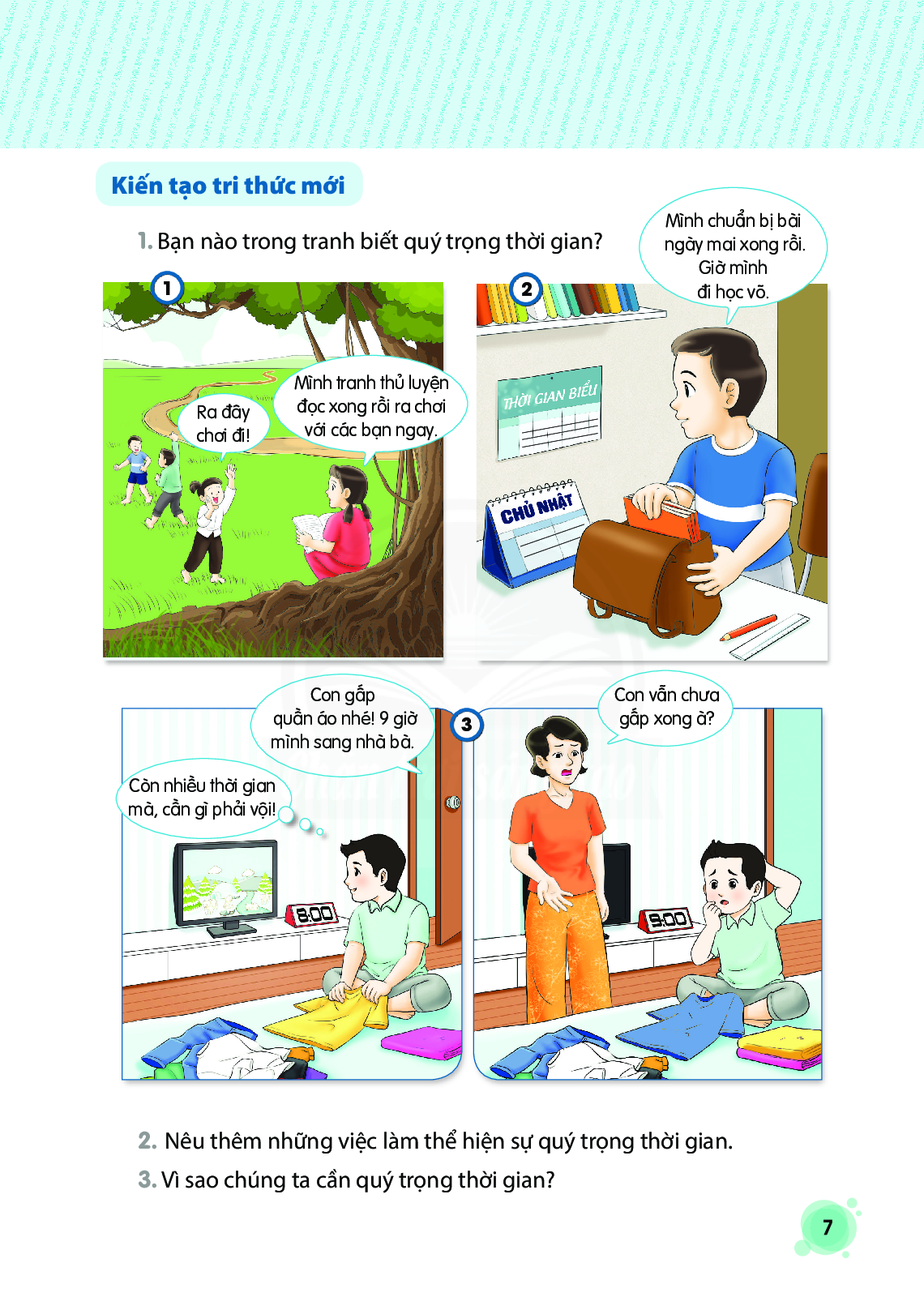 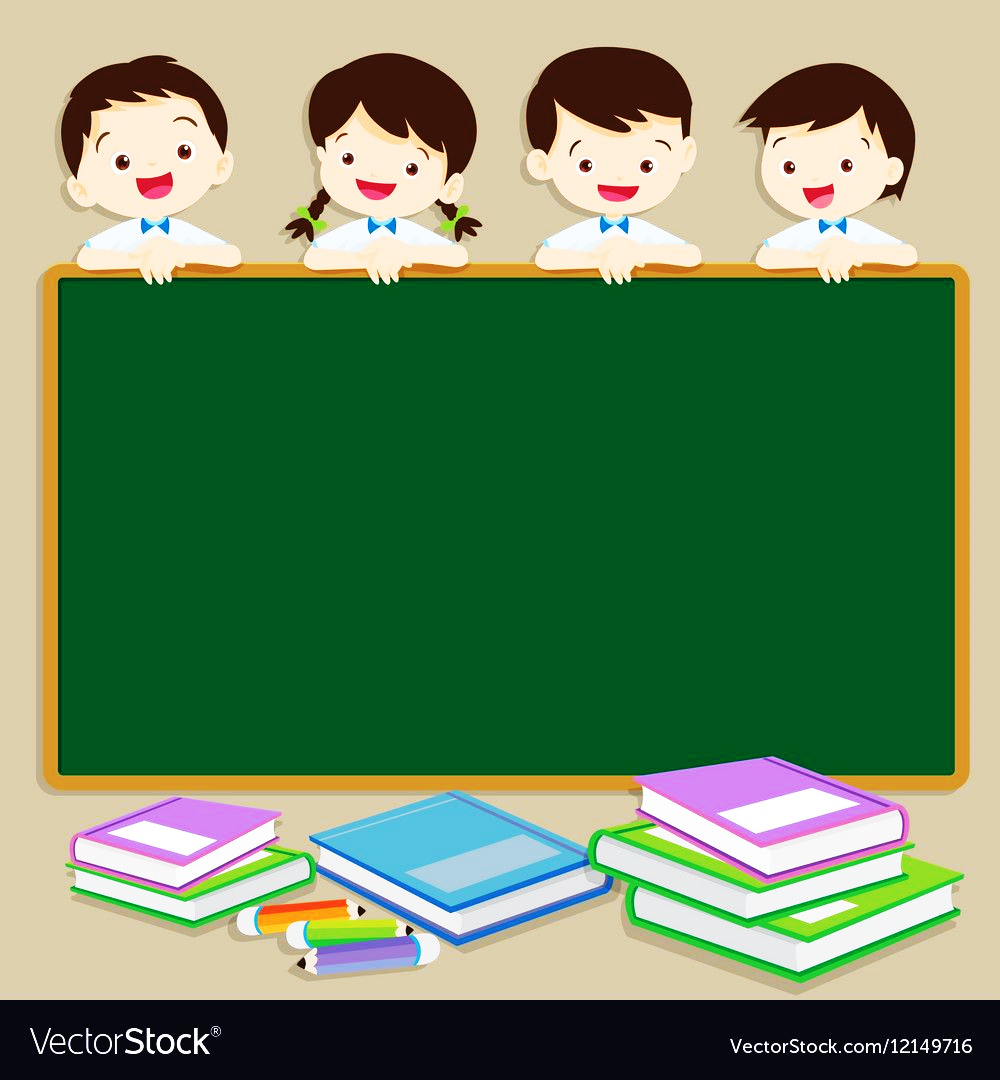 THẢO LUẬN NHÓM 4
1. Bạn nào trong tranh biết quý trọng thời gian?
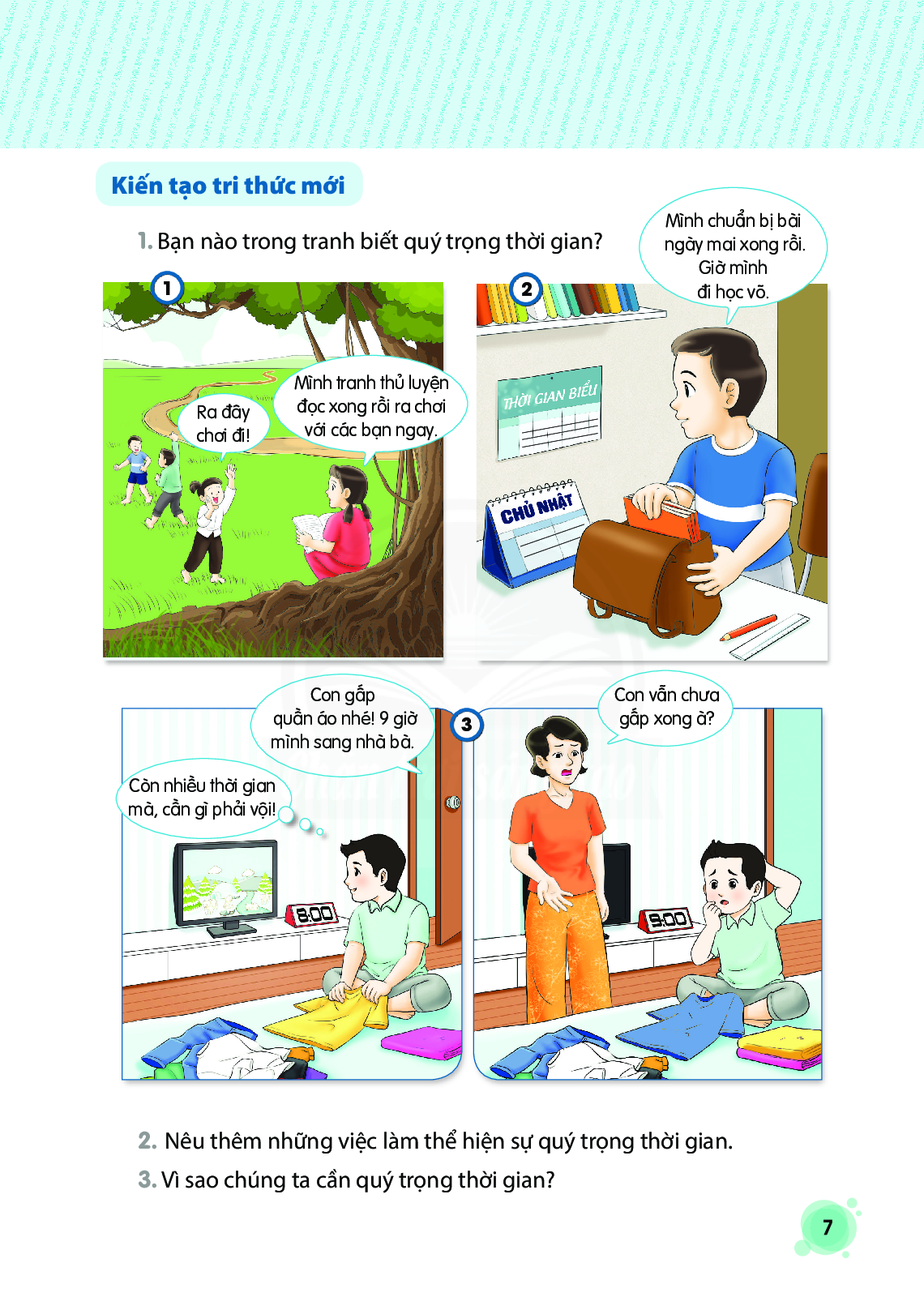 Bạn gái áo đỏ trong tranh biết quý trọng thời gian bạn biết tranh thủ luyện đọc để tóc độ đọc được tiến bộ hơn
1. Bạn nào trong tranh biết quý trọng thời gian?
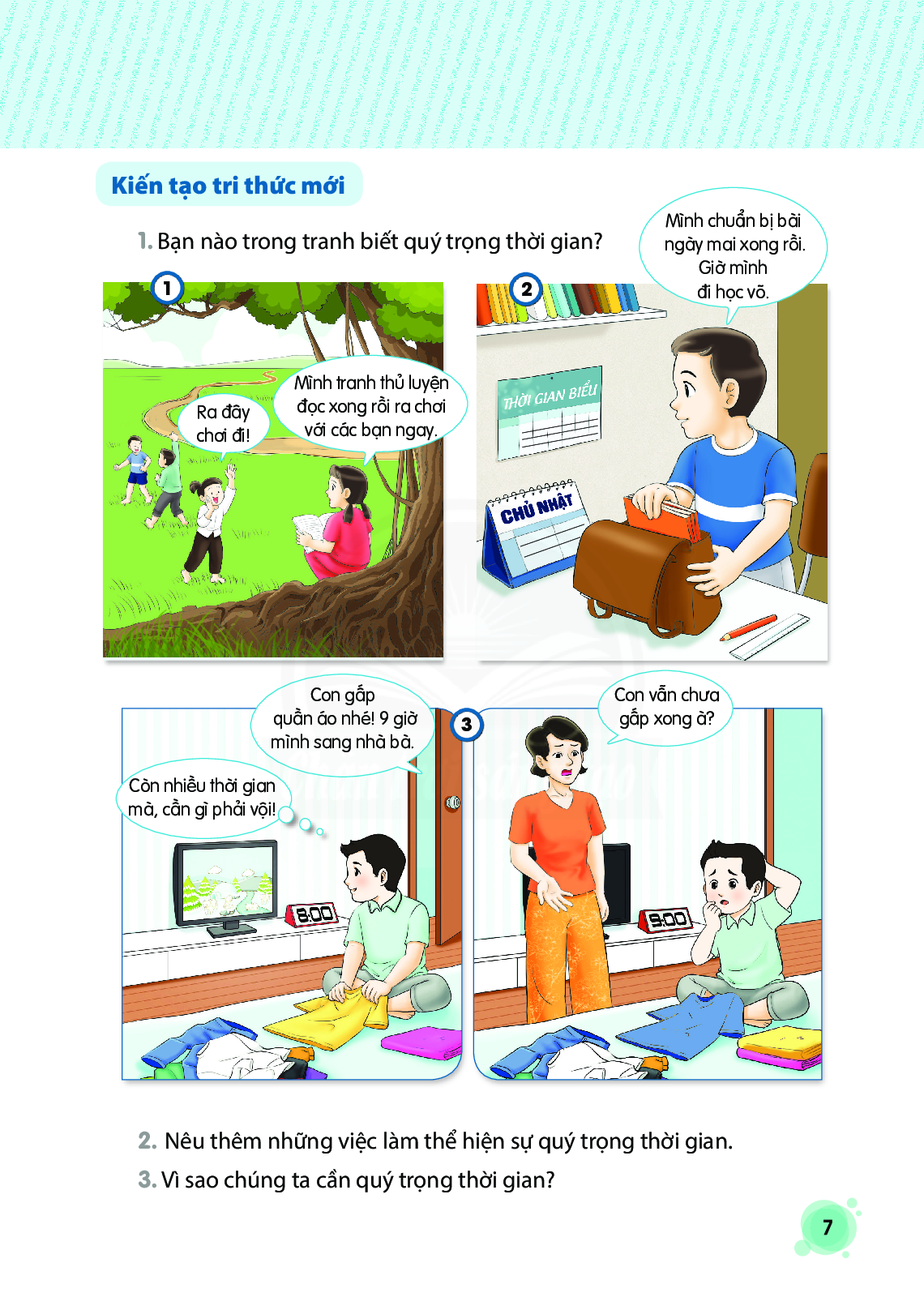 Bạn nam trong hình biết tranh thủ thời gian chuẩn bị xong bài vở cho ngày mai rồi mới đi học võ
1. Bạn nào trong tranh biết quý trọng thời gian?
Bạn Nam trong tranh này cho ta thấy bạn không biết quý trọng thời gian. Do không tập trung làm việc nên đã đến giờ sang thăm bà mà bạn gấp quần áo chưa xong
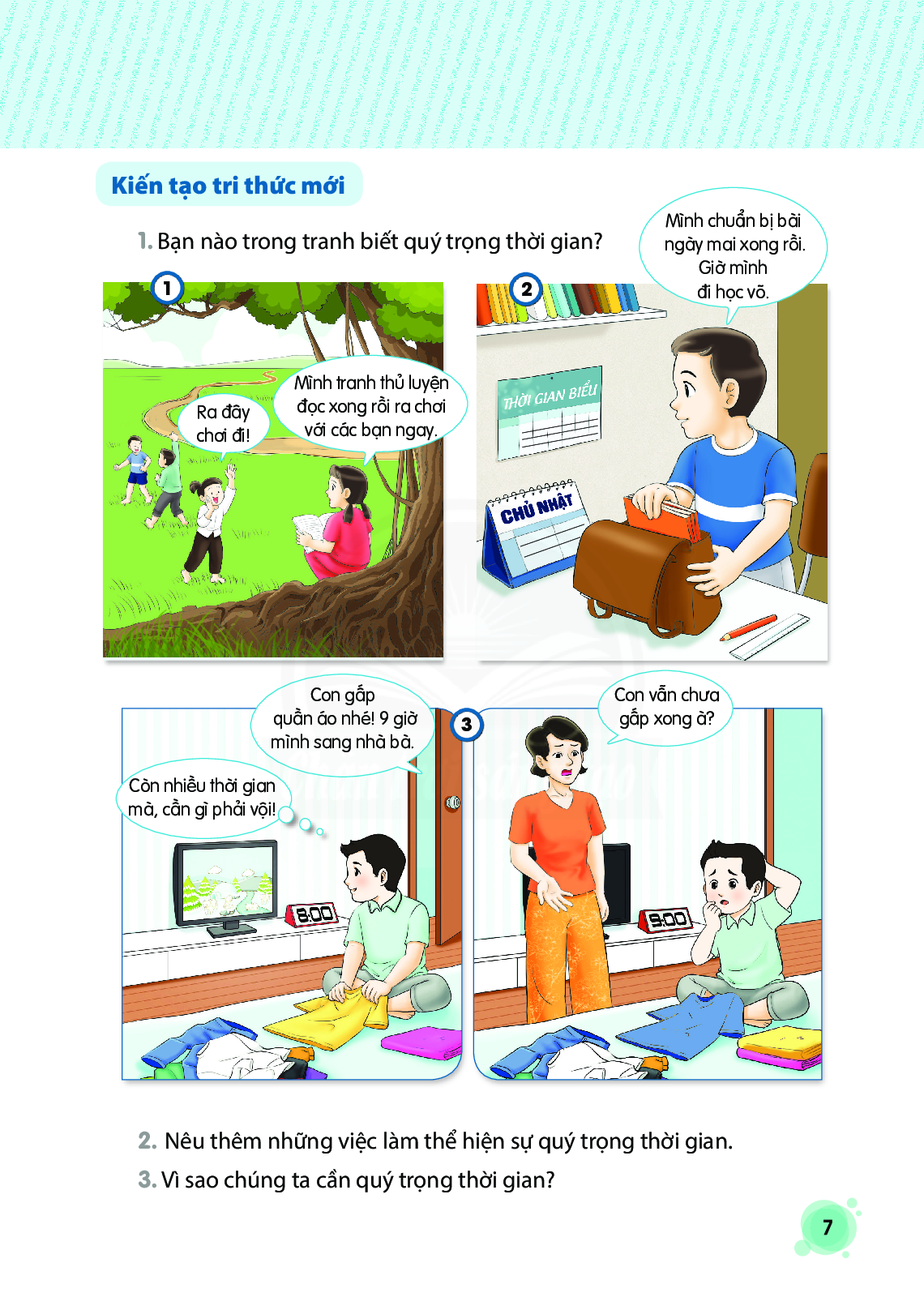 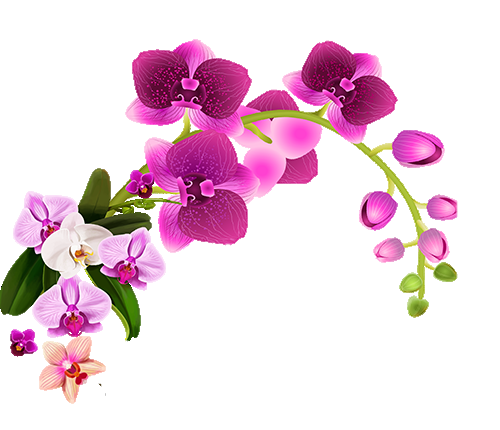 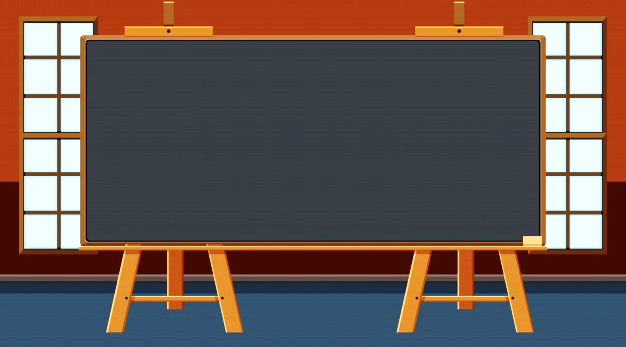 Em nên kết hợp công việc này với công việc kia một cách hợp lý; kết hợp để vừa tiết kiệm thời gian, lại vừa đảm bảo hiệu quả của công việc chính.
LAN HƯƠNG
035.447.3852
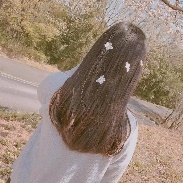 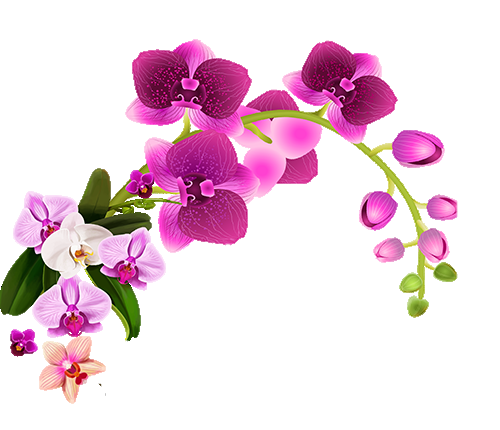 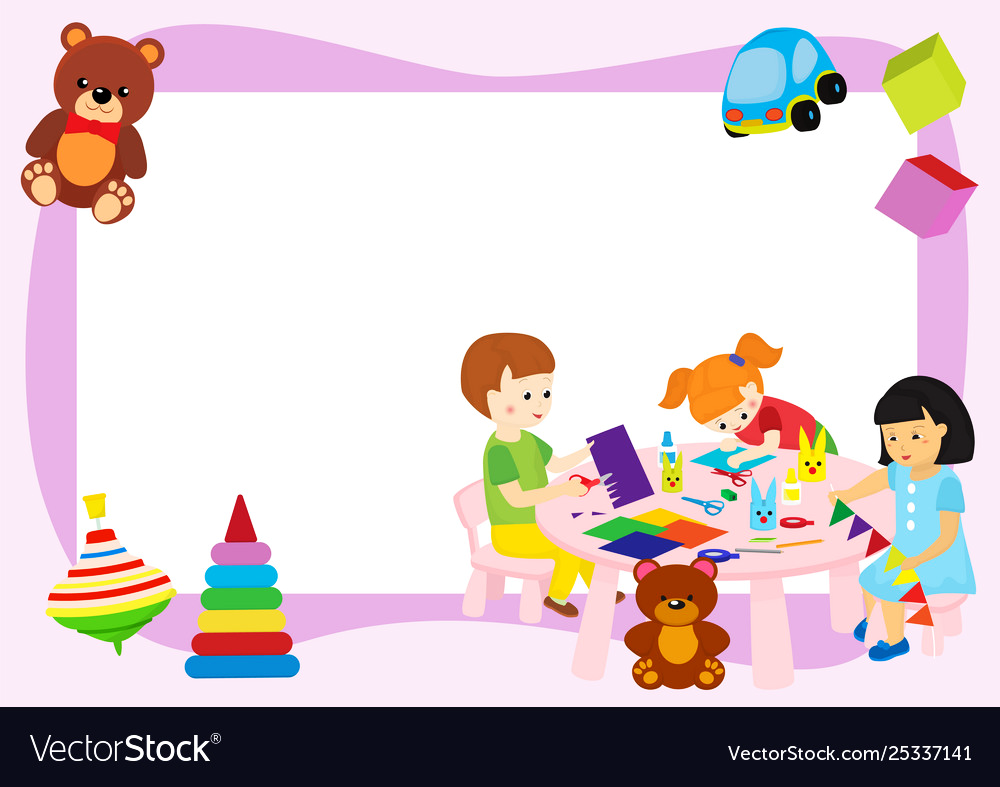 2. Nêu thêm những việc làm thể hiện sự quý trọng thời gian
LAN HƯƠNG
035.447.3852
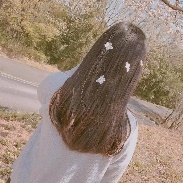 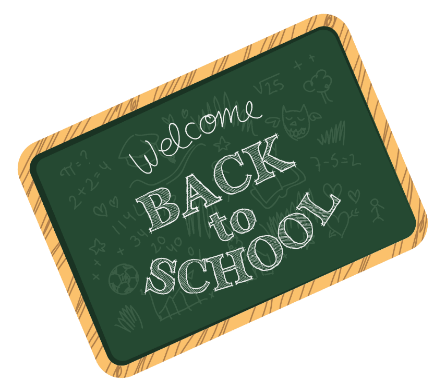 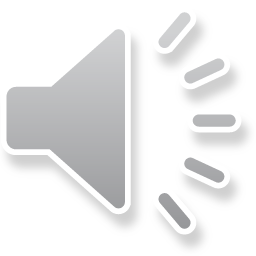 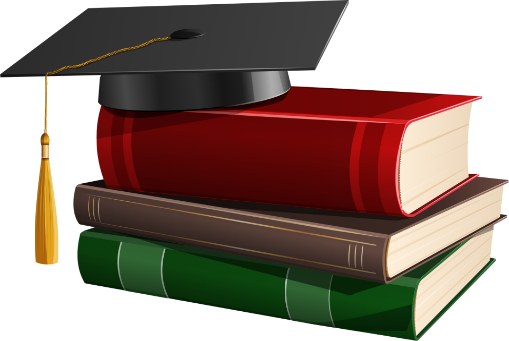 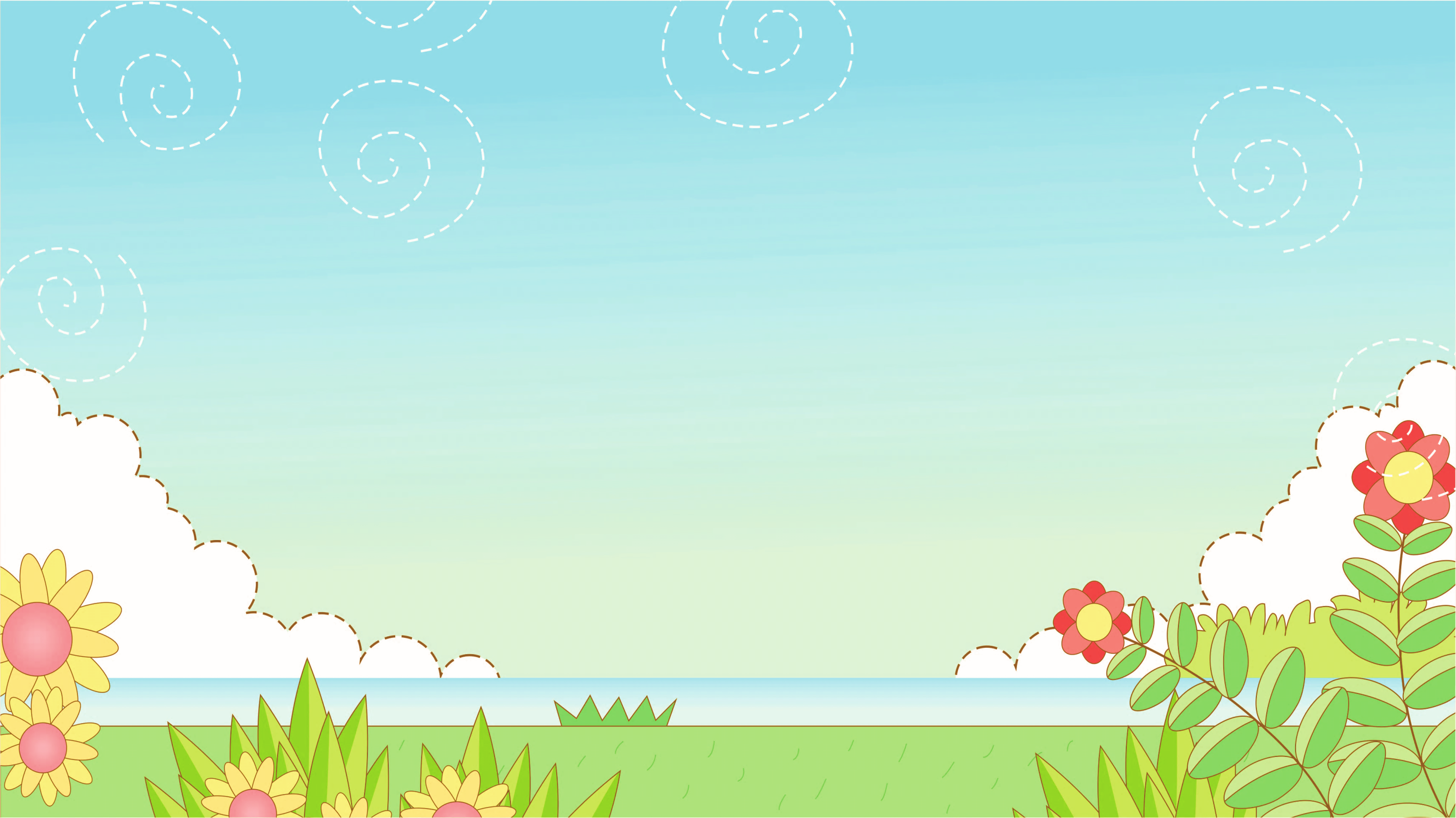 3.Vì sao chúng ta cần quý trọng thời gian
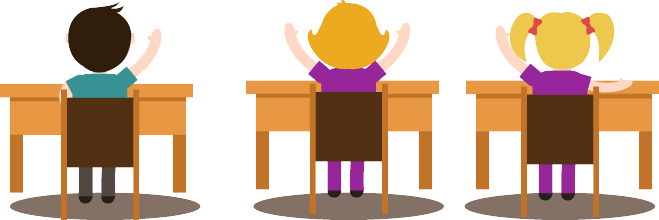 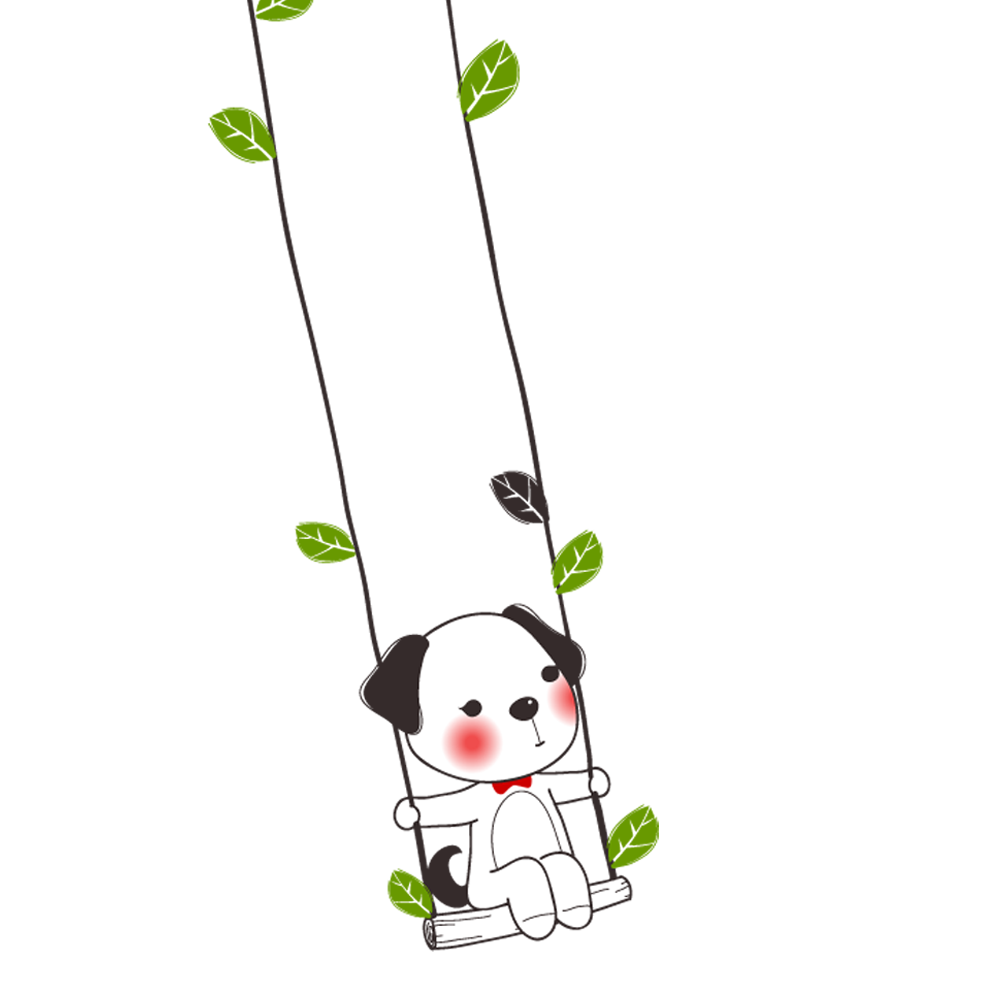 - Thôøi gian qua ñi seõ khoâng laáy laïi ñöôïc.
- Moãi ngaøy chæ coù 24 giôø.
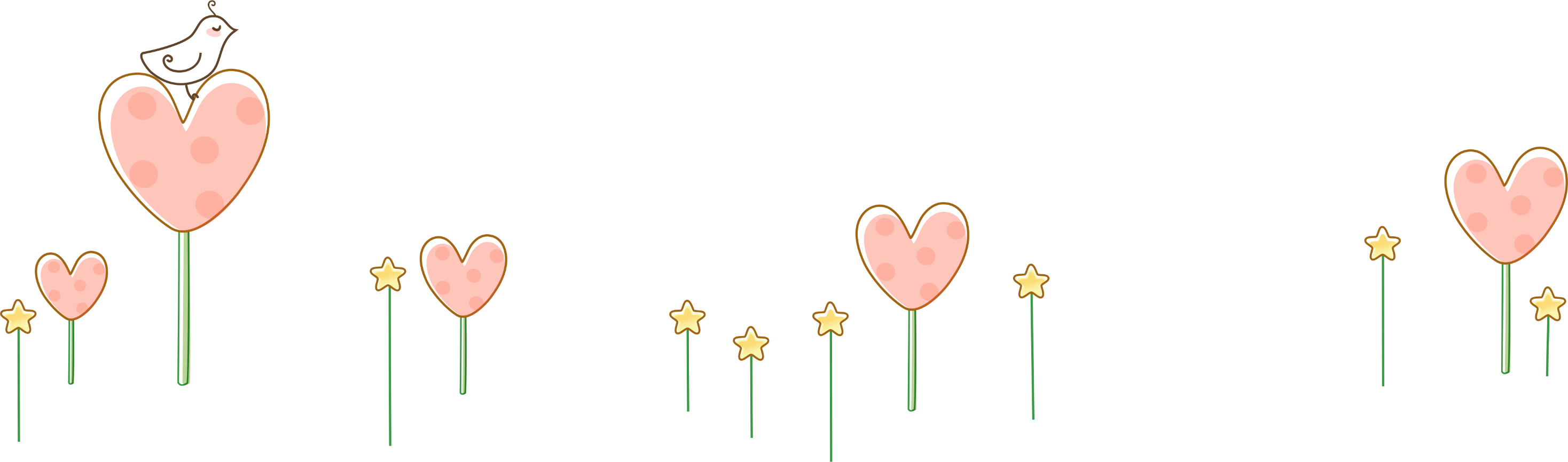 - Laõng phí thôøi gian seõ khoâng hoaøn thaønh nhieäm vuï vaø laøm vieäc yù nghóa khaùc.
ĐỒNG HỒ QUẢ LẮC (Đinh Xuân Tửu)
	Tích tắc! Tích tắc!	Đồng hồ quả lắc	Tích tắc đêm ngày	Không ngừng phút giây.

	Tích tắc! Tích tắc!	Đồng hồ luôn nhắc:	Học, chơi, ăn, ngủ	Có giờ có giấc.

	Tích tắc! Tích tắc!	Đồng hồ luôn nhắc	Từng phút từng giờ	Quý hơn vàng bạc
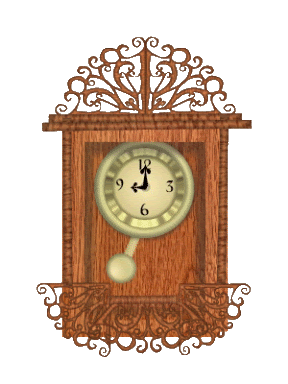 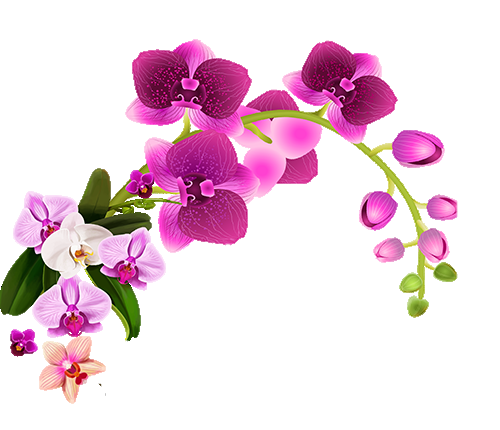 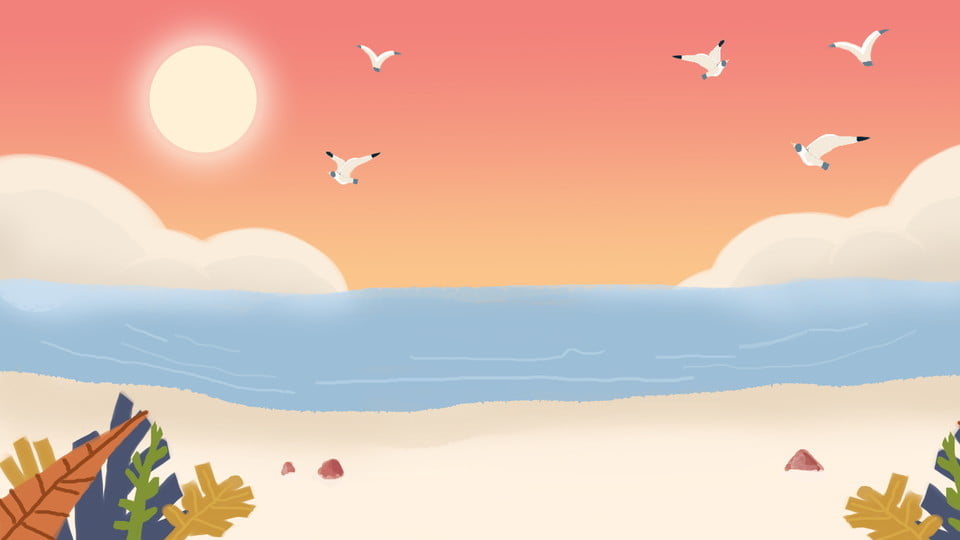 LAN HƯƠNG
CHÀO TẠM BIỆT CÁC CON
035.447.3852
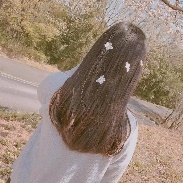